Parkinsoncafe‘s-Hertogenbosch
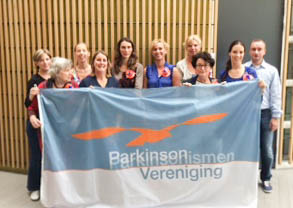 10 jaar!
Van harte welkom!
De opstart
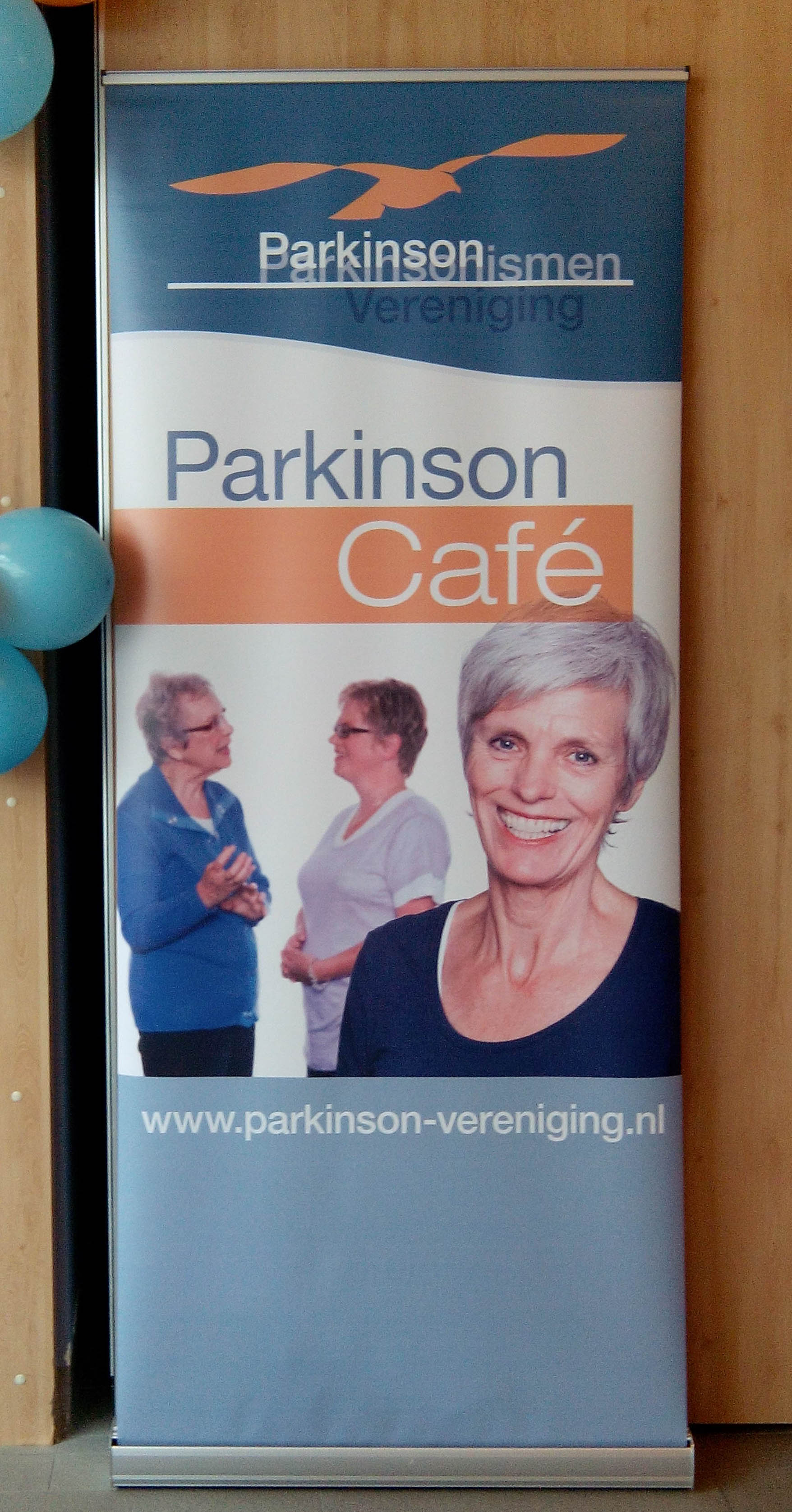 Parkinsonnetwerk: oprichting café eerste aanzet
Cliënten: oprichting café samen met netwerk
Parkinson vereniging: ondersteuning d.m.v. 
richtlijn, vraagbaak, informatie voor op de leestafel.
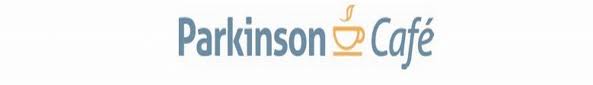 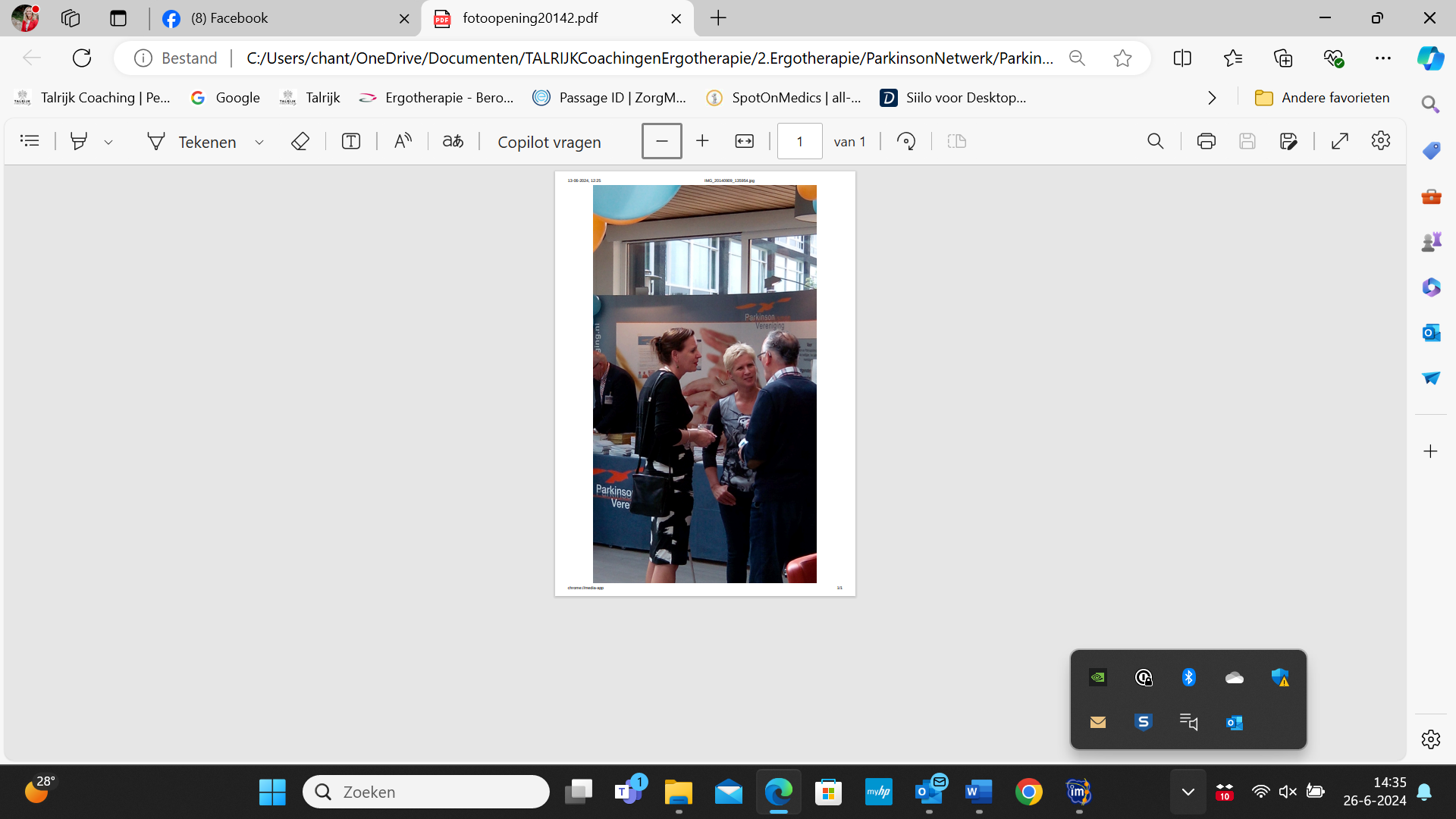 Opening
9 september 2014
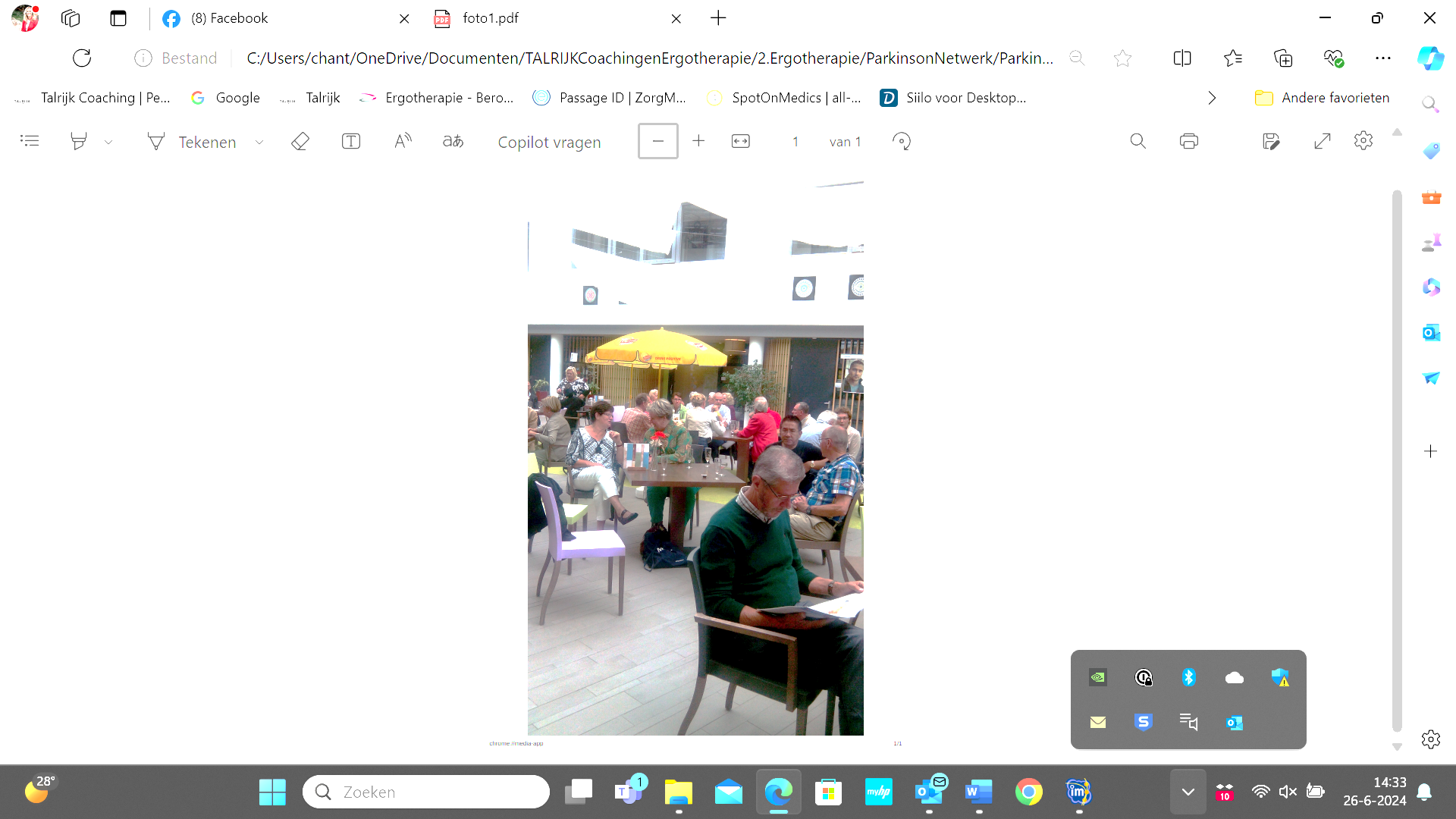 Oprichters, velen nu ook aanwezig!
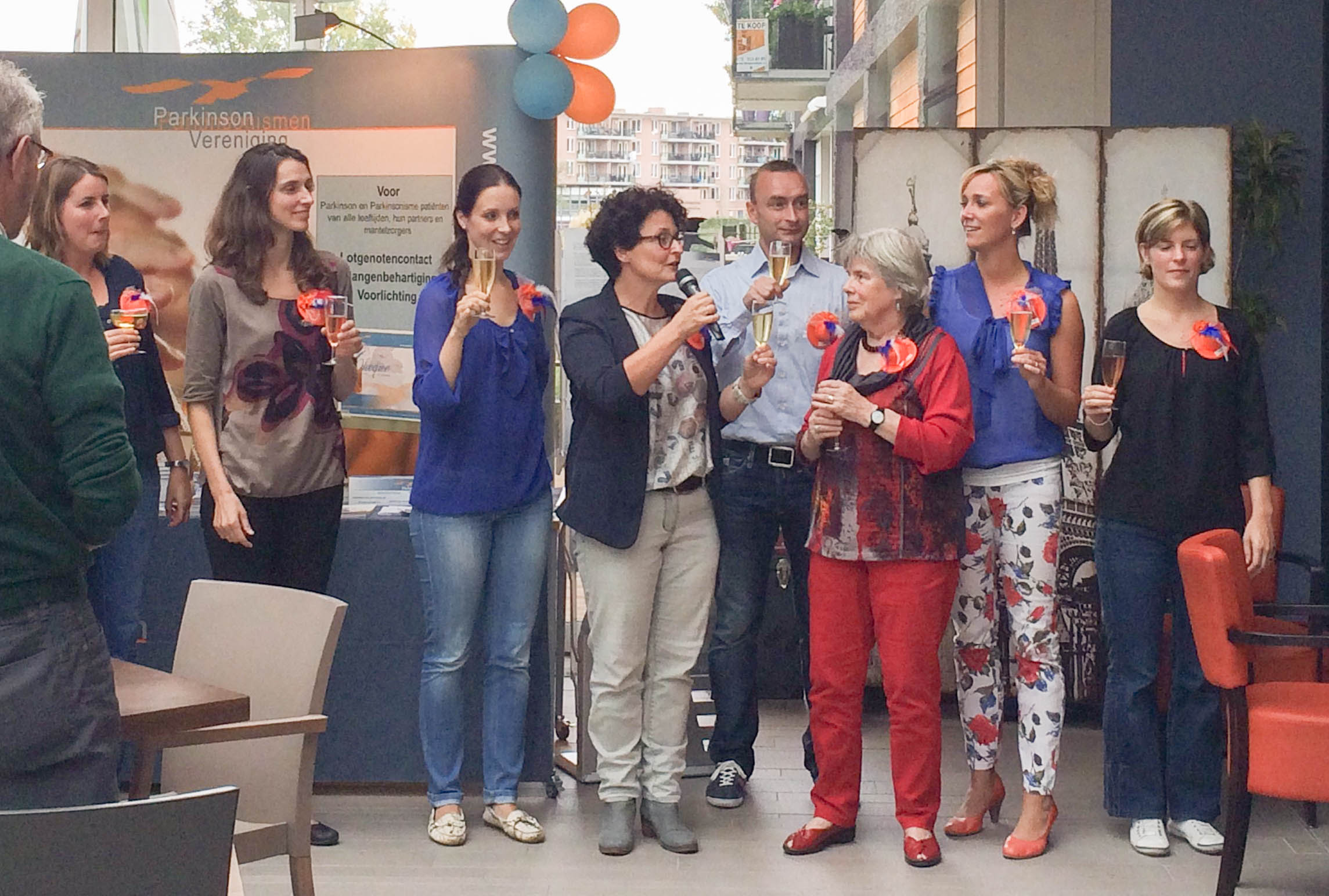 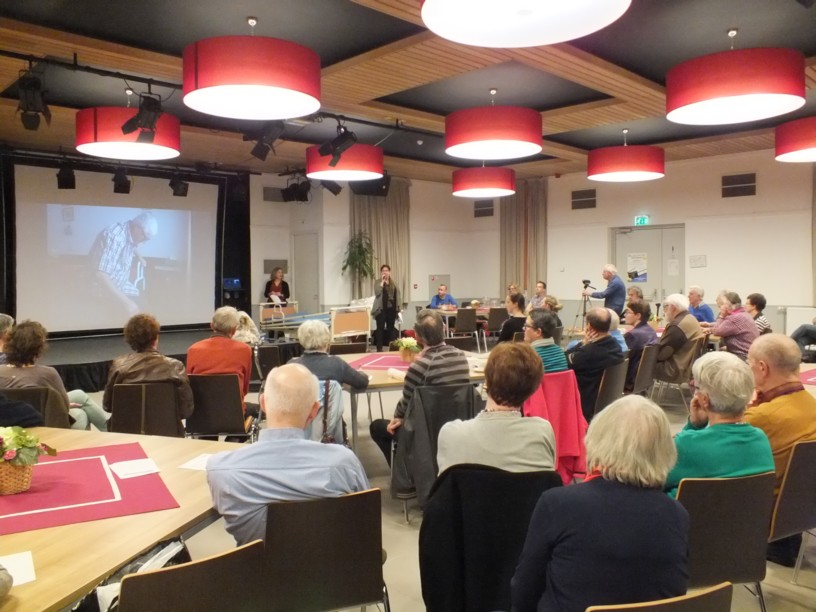 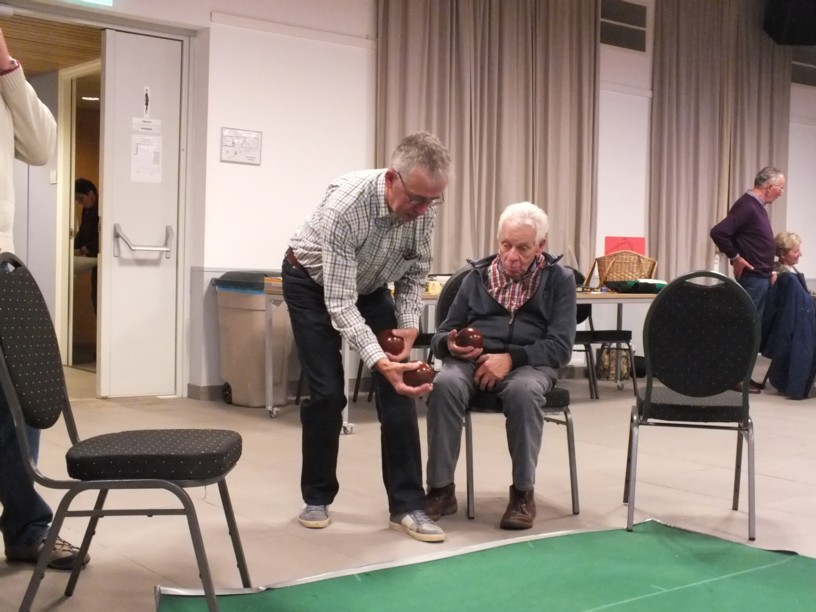 Doel café
Lotgenotencontact
Informatie uitwisselen
Afwisseling tussen informatief, bewegen en samenzijn
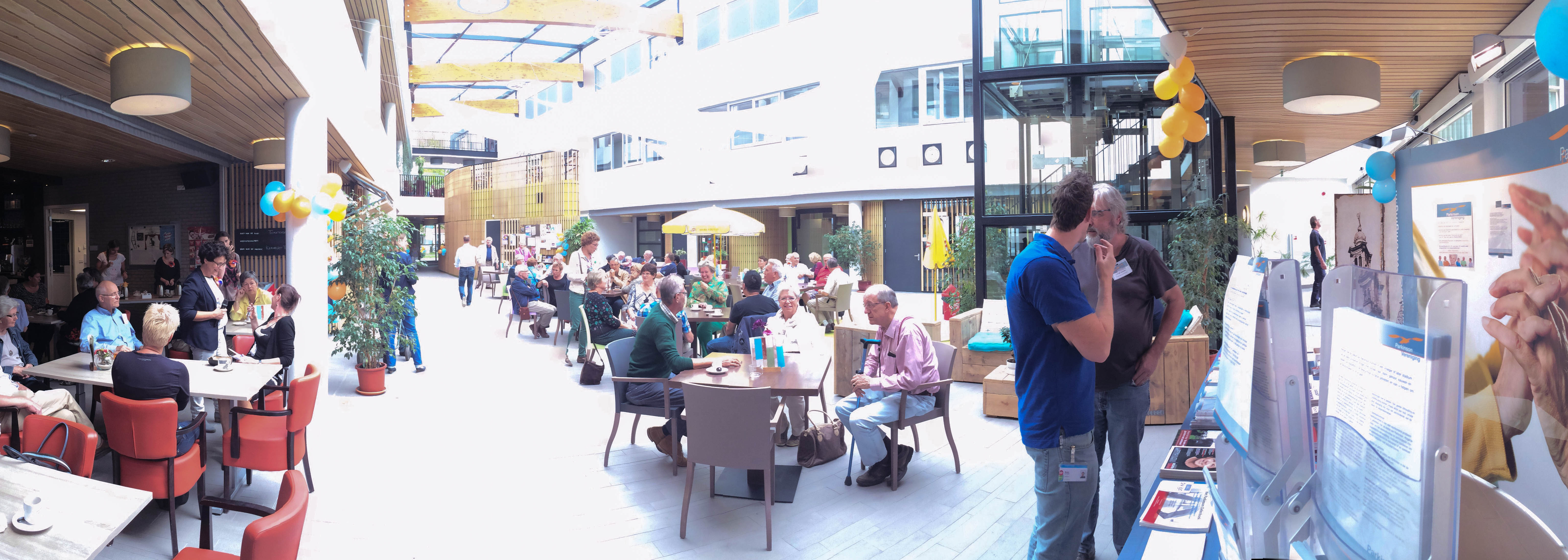 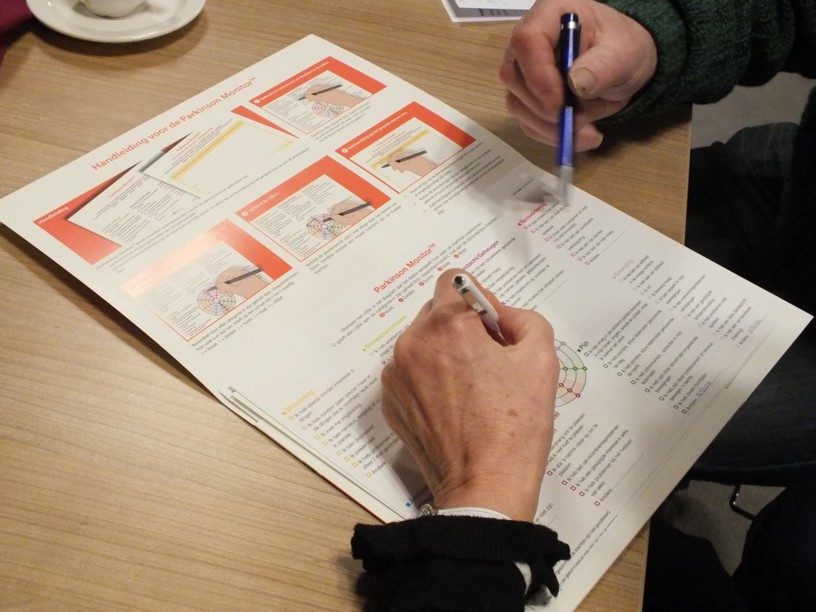 Aanbod Informatief
De Notaris
De Sexuoloog
Cognitie
Medicatie
Mondzorg
Visuele stoornissen
Laatste levensfase
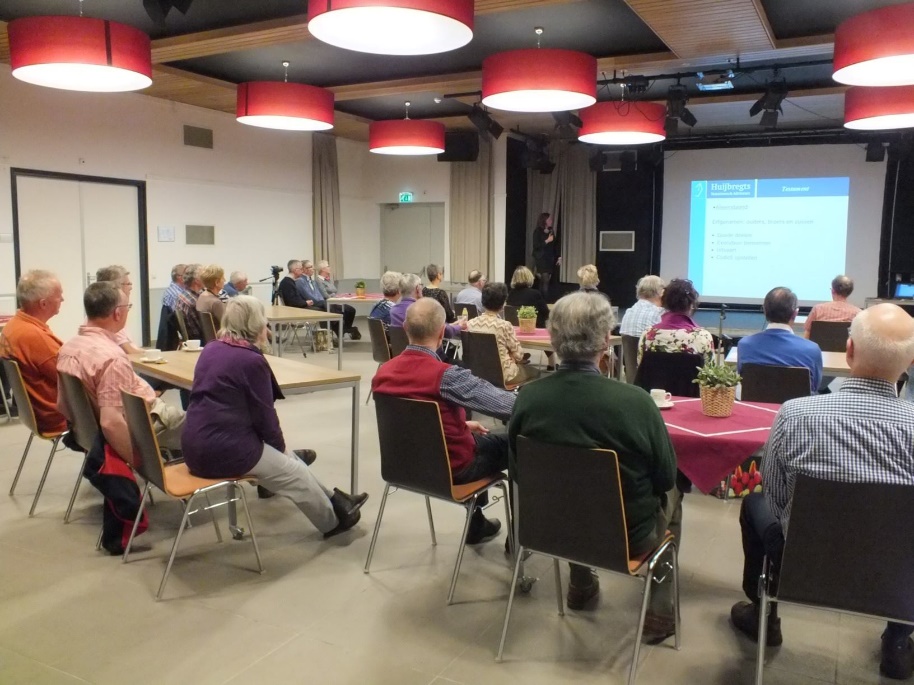 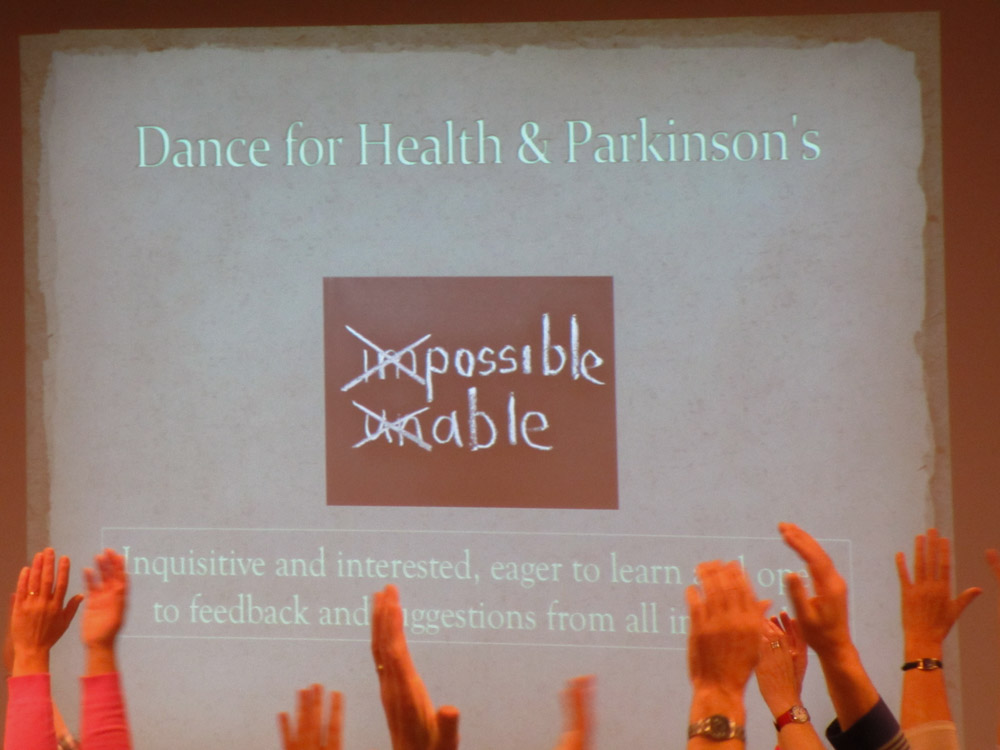 Aanbod bewegen
Switch 2 move (voorheen dance for health
Ronni Gardiner methode
PWR-moves
Boksen
Yoga
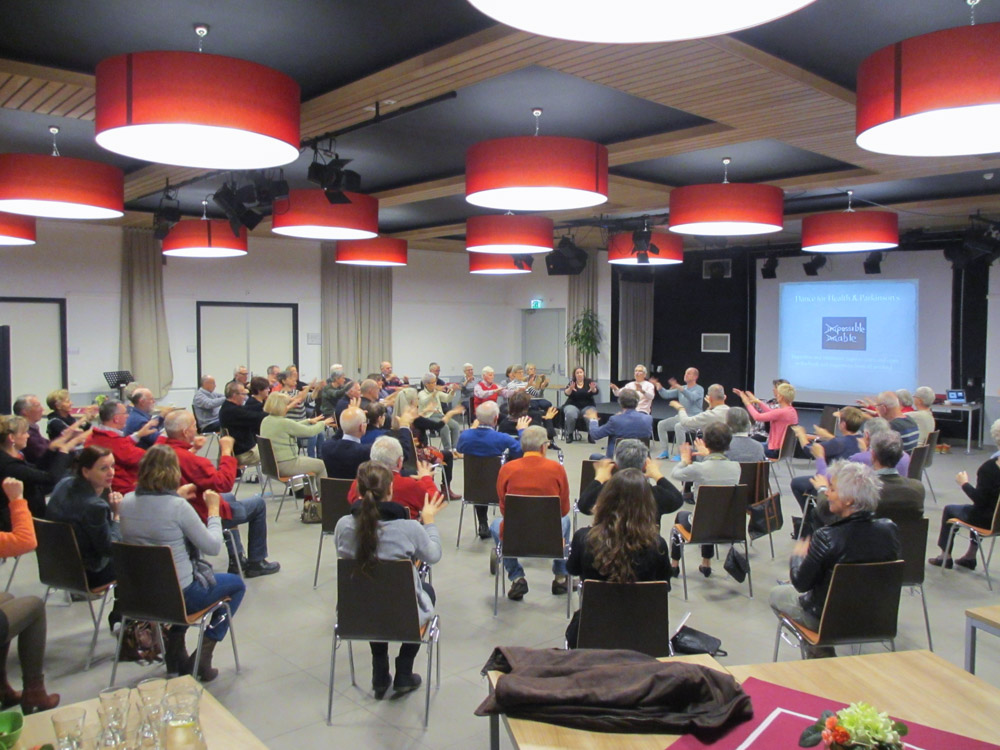 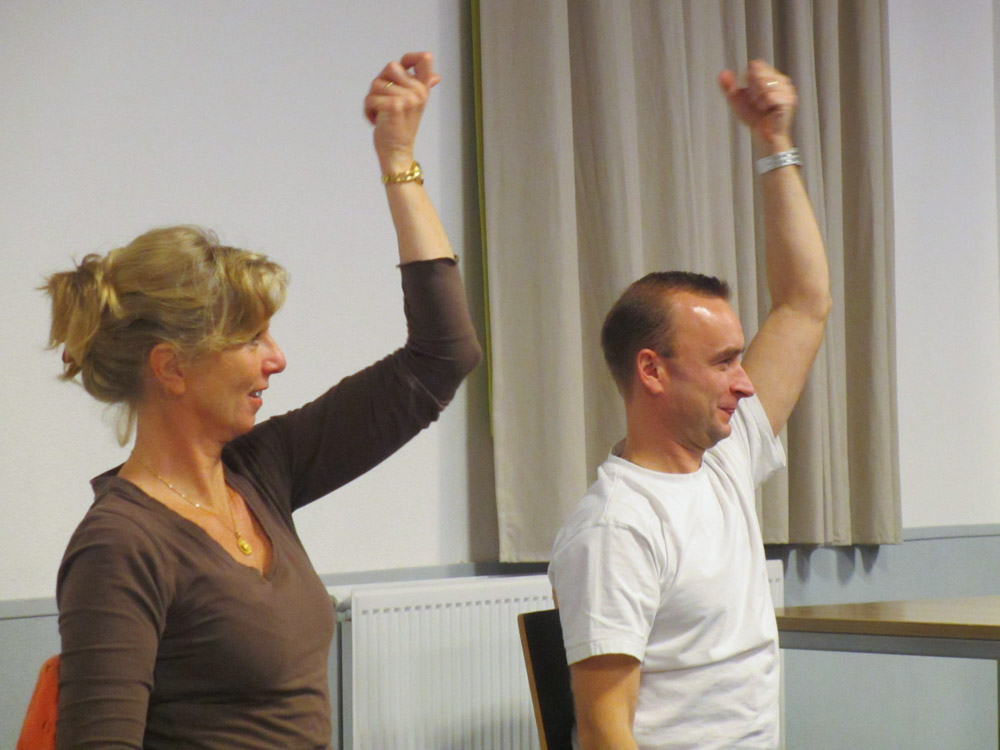 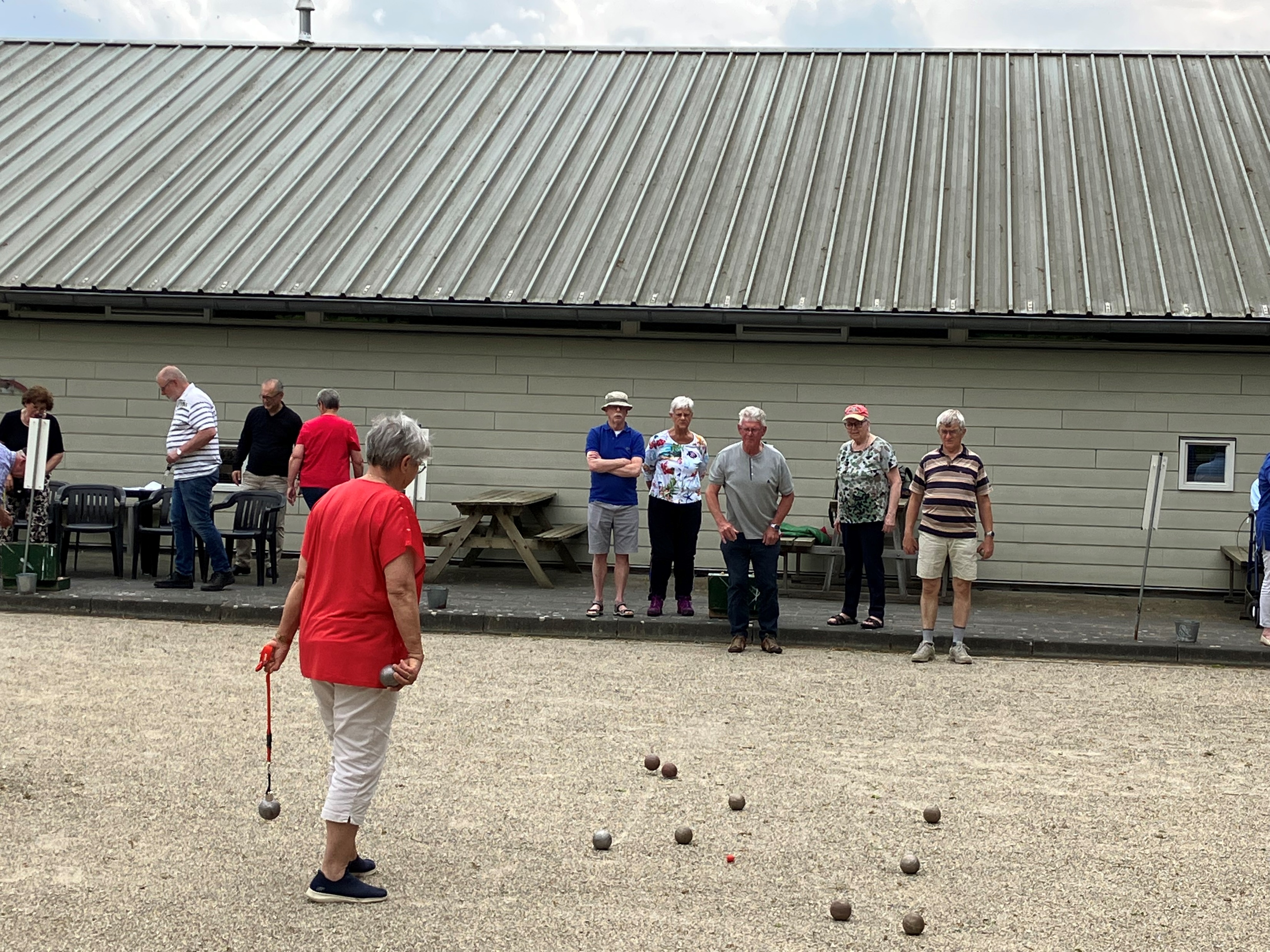 Aanbod sociale activiteiten
Spelletjesmiddag
Jeux de boules
Trommelen
Theatervoorstellingen van Hans Holtslag 
Uitje naar Fort Isabella en de boerderij
“Vertellis” in gesprek met elkaar
De mantelzorger
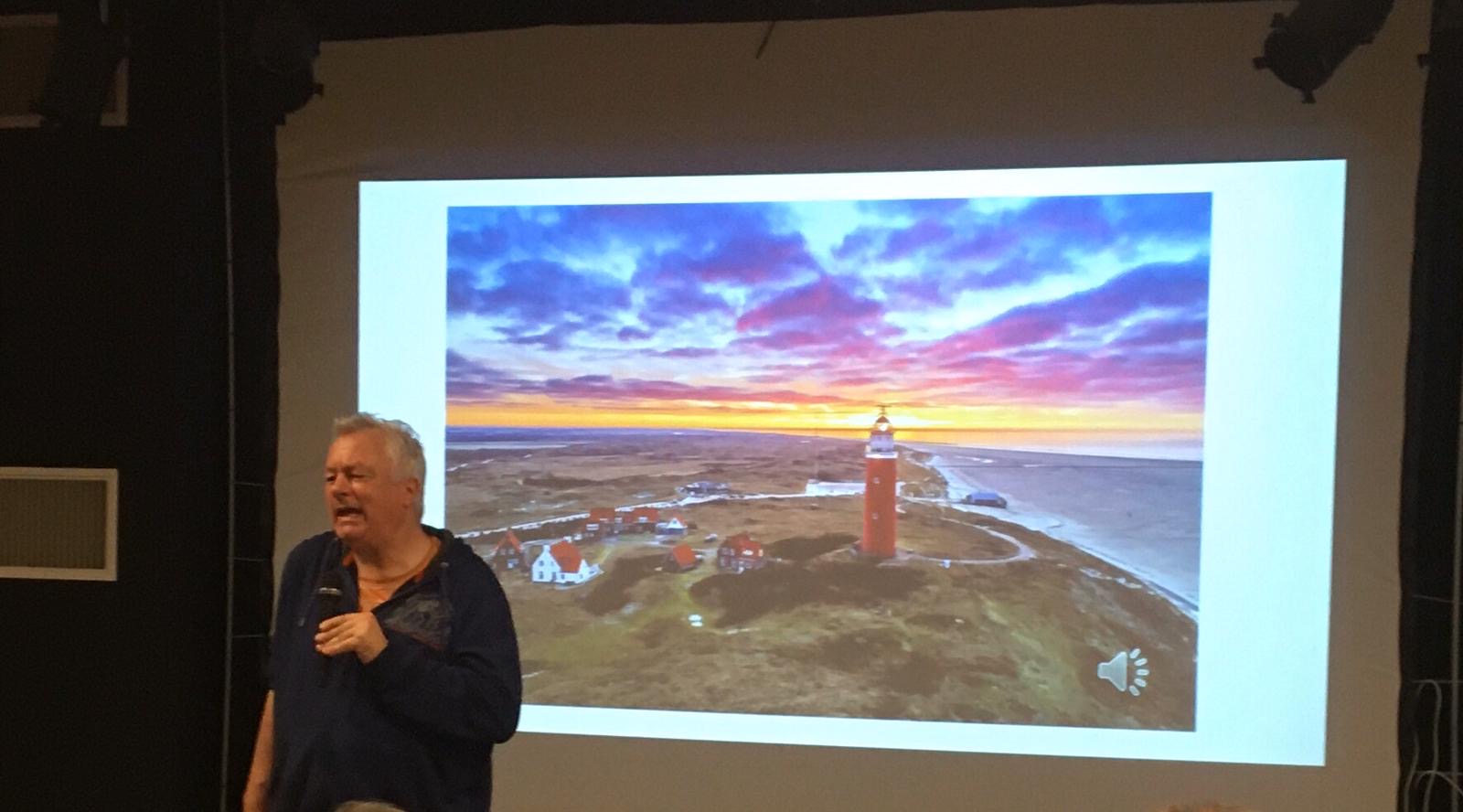 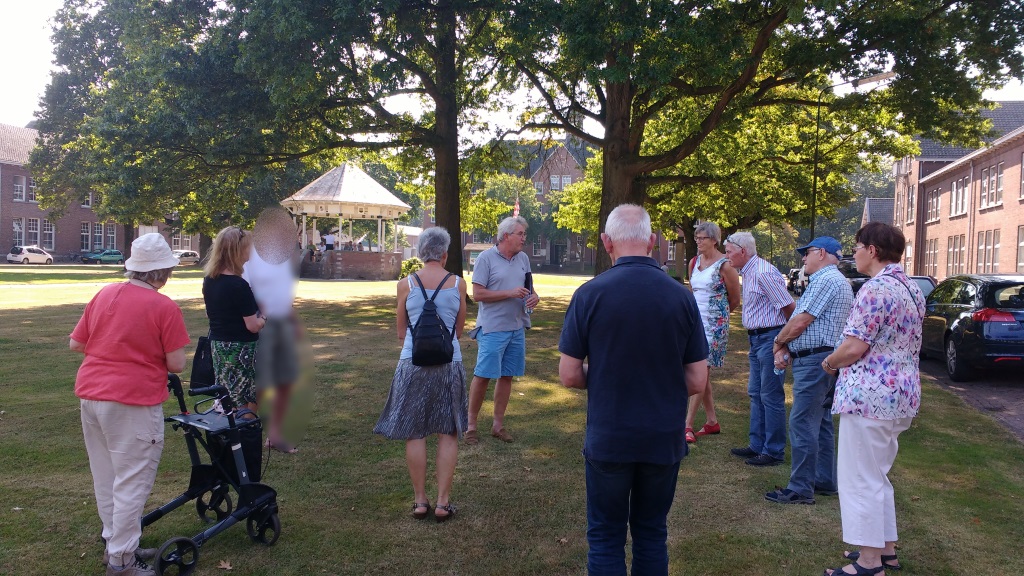 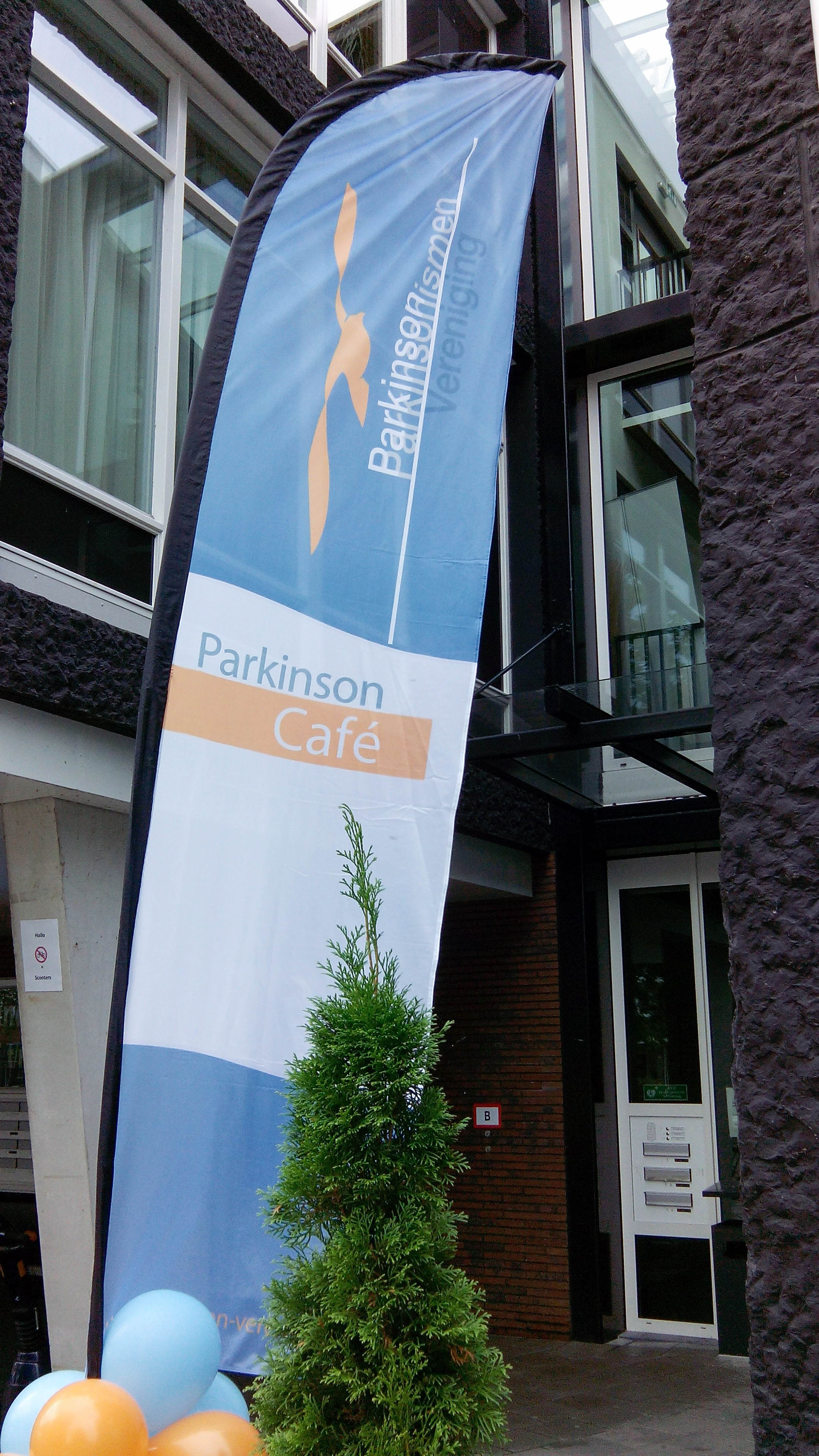 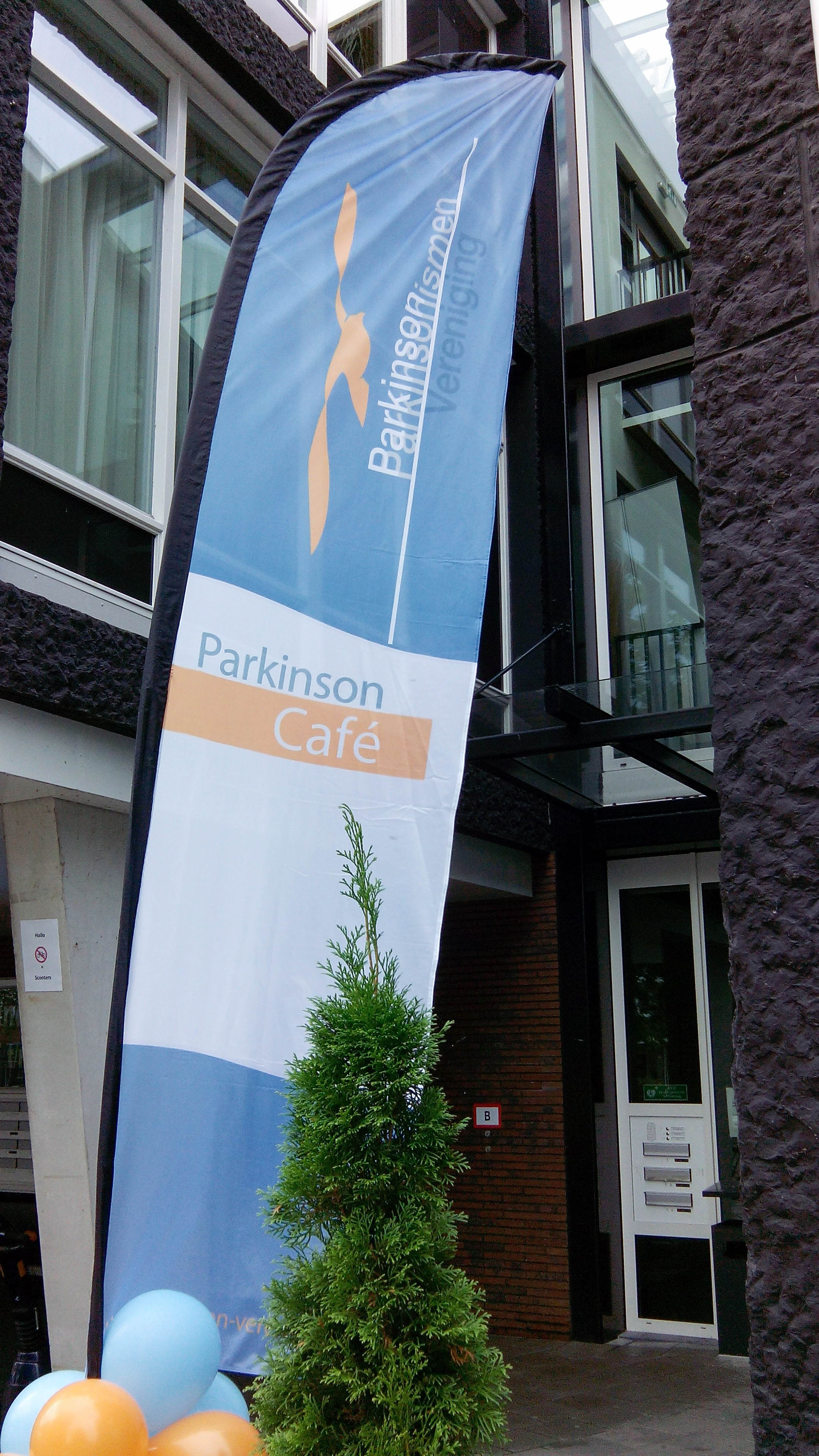 Toekomst
En zo willen we graag doorgaan!

We hopen dat u zich welkom blijft voelen in ons café.

Heeft u tips of ideeën voor een onderwerp of invulling?
Laat het ons dan weten mondeling of per mail:
info@parkinsoncafedenbosch.nl
)
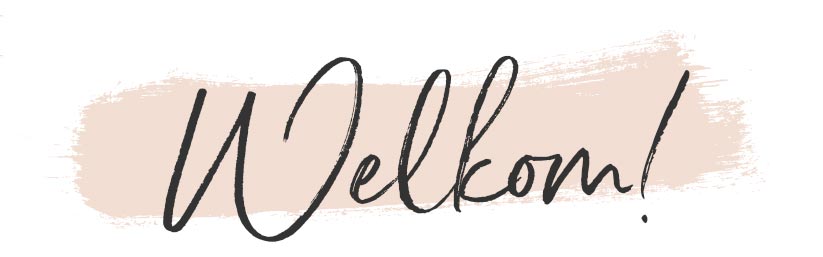